Синдром страха
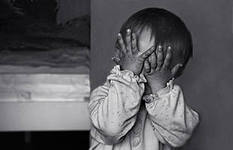 Страх — это эмоция, которая предупреждает нас о воз­можных опасностях, а значит, помогает нам избежать или преодолеть их, может возникнуть в любом возрастном периоде. Одним из наиболее характерных симптомов страха является дрожание всех мышц тела.
Детские страхи бывают: возрастные и невротические.Возрастным страхам подвергаются практически все дети. Наиболее они проявляются у эмоционально чувствительных детей. Чем старше становится ребенок, тем более разнообраз­ными становятся его страхи.
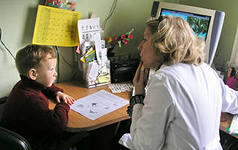 происходит большой скачок в интеллектуальном развитии ребенка: у него формируется чувство пространства и времени.
Шести-семи лет
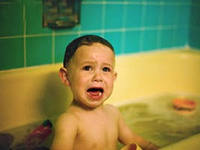 Невротические страхи
Длительные и неразрешимые переживания или острые психические потрясения. Обычно, это страхи темноты, одиночества.
Недостаточная уверенность в себе, отсутствие адекватной самооценки, психологической защиты, наличие многочисленных страхов являются признаком неврозов.
Помните, что большинство детских страхов со временем просто исчезнут. Однако не стоит оставлять ребёнка со своей проблемой наедине. Это может привести к психологической травме и отразиться в будущем. Навязчивые страхи сохраняются долгое время. Избавят от подобных страхов специальные психологические игры и упражнения.
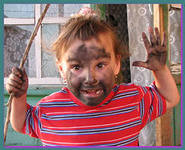 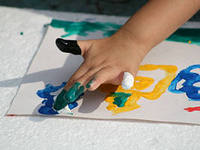 Рисование страхов поможет избавить ребёнка от боязни животных, сказочных персонажей, темноты, огня или чего-то другого. Попросите изобразить свой страх в виде конкретного предмета. Помогите сделать картинку яркой и красочной. А затем предложите избавиться от страха, для этого сожгите рисунок или разорвите на мелкие кусочки. Важно чтобы ребёнок сам сделал это, уничтожив свой страх.
Нет ничего плохого в том, что наши дети чего-то боятся, ведь страх — это эмоция, важная для нашей безопасности. В страхах, которые мы испытываем, отражается ситуация, в которой мы живем, то, что с нами происходит. Поэтому по мере взросления ребенка, развития его интеллекта и лично­сти меняется содержание страхов, которые он переживает.
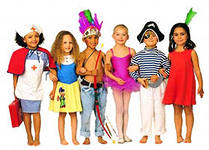